Chapter Three

Using Script Files
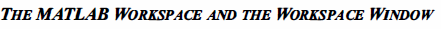 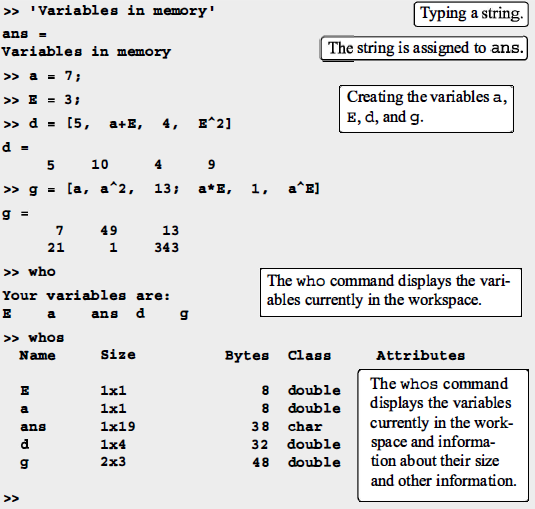 10
INPUT TO A SCRIPT FILE
1. The variable is defined and assigned a value in the script file.
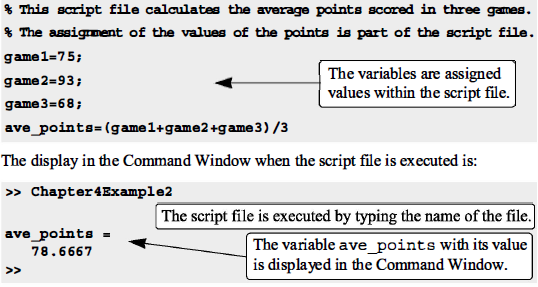 2. The variable is defined and assigned a value in the Command Window.
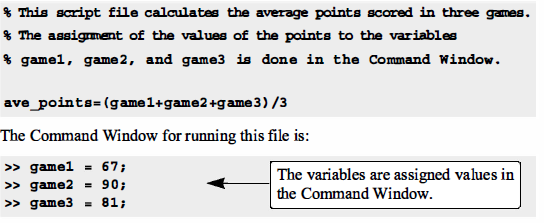 10
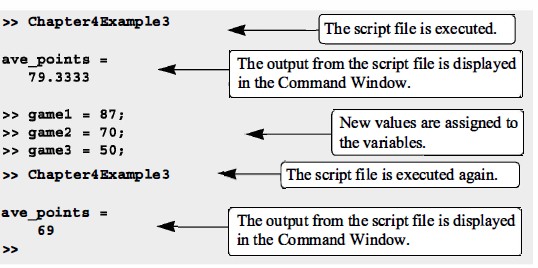 3. The variable is defined in the script file, but a specific value is entered in the  Command Window when the script file is executed.
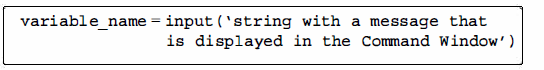 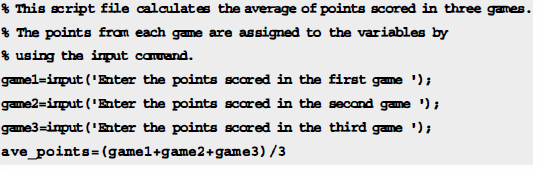 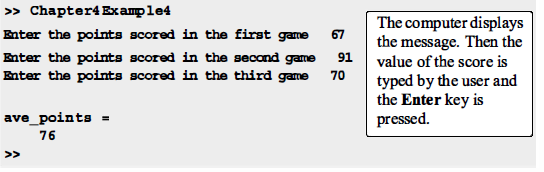 10
OUTPUT COMMANDS
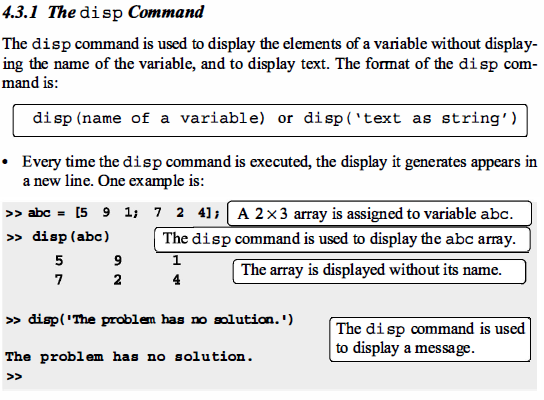 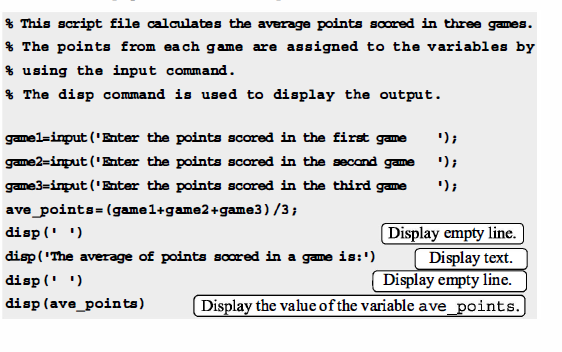 10
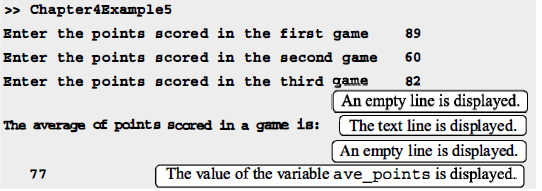 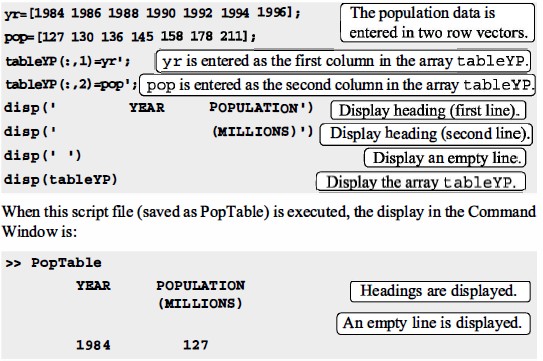 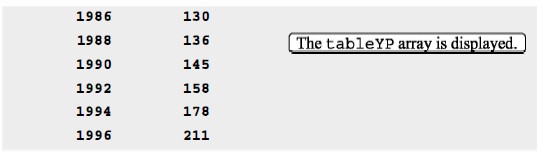 10
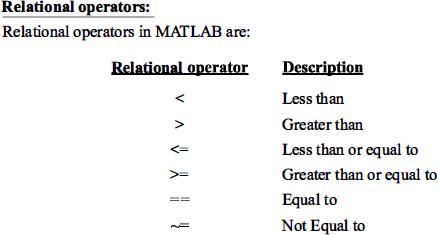 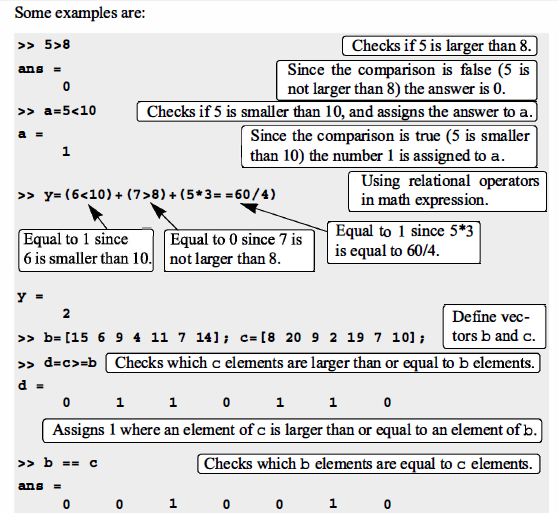 10
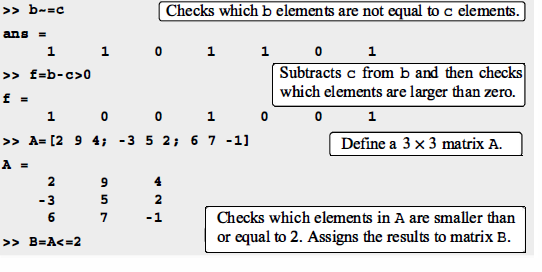 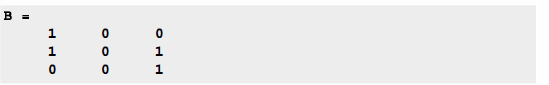 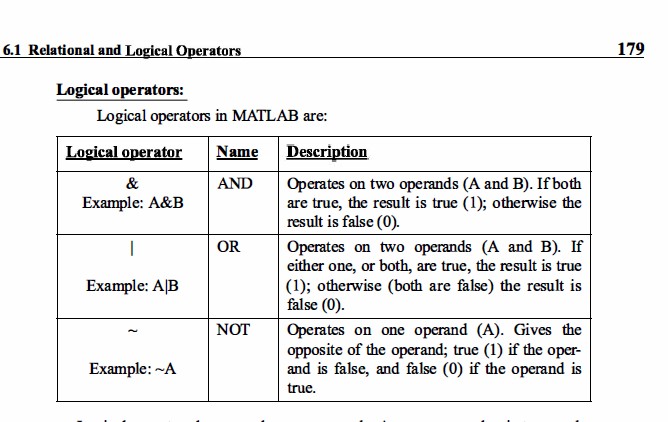 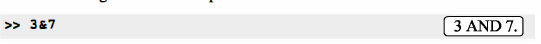 10
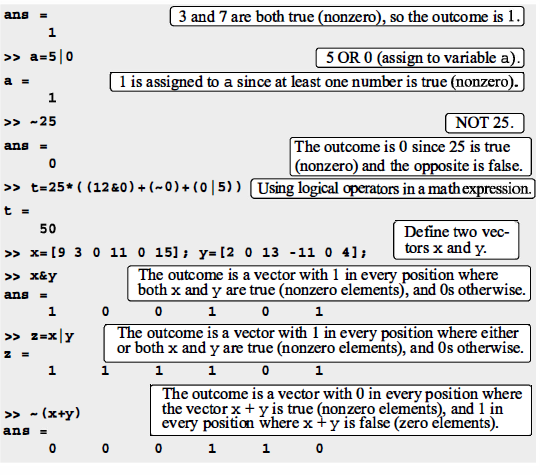 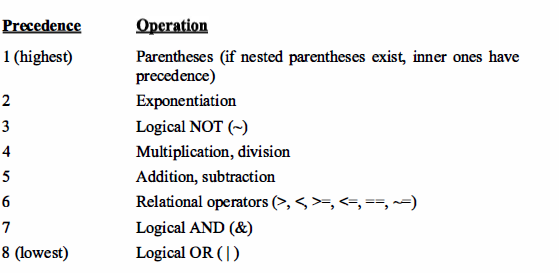 10
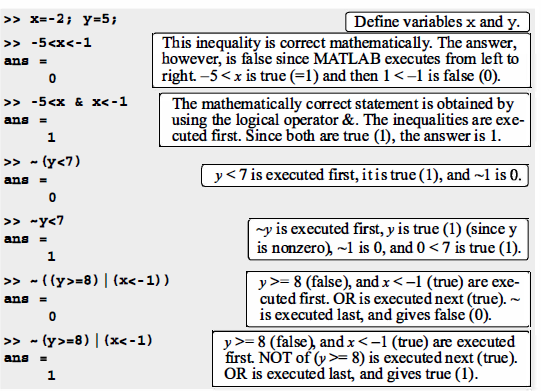 10
CONDITIONAL STATEMENTS
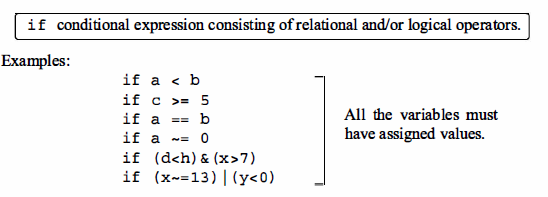 The if- end Structure
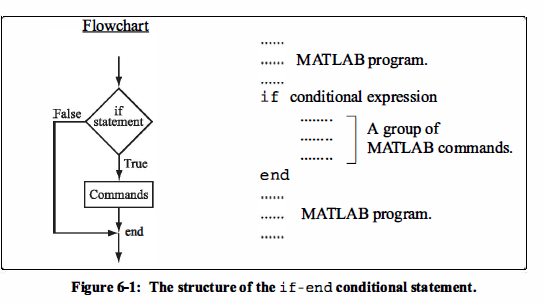 Example 1:-
Write a program to test if the numbers are entered positive.
a=input('a=');  if a>0
b=a;
disp('a is positive')  end
10
Example 2 :-
𝑥3−5𝑥+2
W. P. to find the value of 𝑦 =
, 𝑥 ≠ 3
𝑥−3
x=input('x=');  if (x~=3)
y=(x^3-5*x+2)/(x-3);
disp(y);  end
Example 3:- W.P. to input the following number 8 5 10 11 18 21  Then print the even number
x=input('x=');
if (rem(x,2)==0)  disp(x);
end

The if - else - end Structure
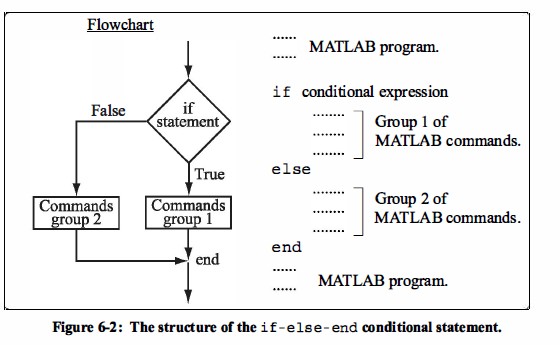 10
Example 1 :-
Write a program to input the temperature to either print “'normal  condition'” if temperature greater than 37 or print 'catch a fever'
temp=input('enter the measured  temperature:');
if temp >37
disp('normal condition')  else
disp('catch a fever')  end

Example 2 :-
Write a program to test input x is positive or negative number
x=input('x=');  if x>= 0
disp('x is positive');
else
disp('x is negative');  end
Example 3 :-

Write a program to input number then test if it is even or odd number?
x=input('x=');
if(rem(x,2)==0)
disp('x is even');  disp(x);
else
disp('x is odd');
10
disp(x);  end
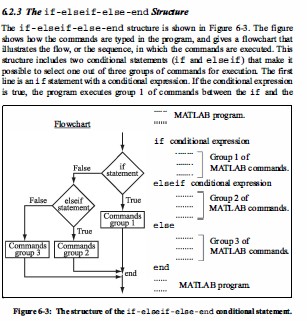 Example 1:-	Write a program to input number 𝑥 to find the value of 𝑦 such that
𝑥2 − 5𝑥 + 1
𝑦 = { 𝑥 + 5
𝑥2 − 7𝑥 + 3
𝑖𝑓 𝑥 ≥ 3
𝑖𝑓 𝑥 < 2
𝑜𝑡ℎ𝑒𝑟𝑤𝑖𝑠𝑒
x=input('x=');  if x>= 3
y=x^3-5*x+1;
10
disp(y);  elseif x<2
y=x+5;
disp(y);
else
y=x^2-7*x+3;  disp(y)
end
Example 2:- Write a program to input the degree of student to  print the grade as the following
x=input('x=');  if x > 100
% fprintf('input
%-5.2f out of the range',x);
disp('the input number out of the range');  elseif x>= 90 && x<=100
disp('Grade is Excellent');  elseif x>=80 && x<=89
disp('Grade is V. Good');  elseif x>=70 && x<=79
disp('Grade is Good');  elseif x>=60 && x<=69
disp('Grade is Medium');  elseif x>=50 && x<=59
disp('Grade is Pass');
10
else
disp('Grade is Fail');
end
Home Works
1- write a program to find the average of the student  exams and write the grade Of it as the following:-
2-	Write a program to input number 𝑥 to find the value of 𝑦
such that
𝑒𝑥
𝑦 = { |𝑥|
sin 𝑥
𝑖𝑓 𝑥 = (20 𝑡𝑜 25)
𝑖𝑓 𝑥 = (30 𝑡𝑜 35)
𝑖𝑓 𝑥 = (40 𝑡𝑜 45)
3- Write a program to input the values 𝑥 and 𝑦 to find the value  of 𝑧
10
3	5	21	23
𝑧 = (𝑥+𝑦) + (𝑥+𝑦)	+ (𝑥+𝑦)	+ ⋯ + (𝑥+𝑦)	+ (𝑥+𝑦)
3!	5!	7!	23!	25!
A vector is given by 𝑉 =
[5, 17, 15, 8, 0, −7, 12, −3, 20, −6, 6, 4, −7, 16]. Write a
program that doubles the elements that are positive and are  divisible by 3 and divisible by 5, raises to the power of 3 the
elements that are negative but greater than −5.
A vector is given by 𝑉 =
[13, −4, −3, 1, 15, −8, 12, −18, 5, 21]. Write a program to
multiply the elements of 𝑉 by 2 if such elements are positive  and even number, and multiply the elements of 𝑉 by −5 if such  element are negative and odd number.
A list of 30 exam scores is:
31, 70, 92, 5, 47, 88, 81, 73, 51, 76, 80, 90, 55, 23, 43,98,36,87,22,61,
19,69,26,82,89,99, 71,59,49,64
Write	a	computer	program	that	determines	how	many  grades are from 0
to 19, from 20 to 39, from 40 to 59, from 60 to 79, and
from 80 to 100.
let’s say we were asked to write a program that calculates  the tip based on amount of bills, using the following rules and
the variable ‘bill’:
bill is less than $10
Tip is $1.80
10
bill is between $10 and $60
Tip is %18
bill is above $60
Tip is %20
Q/ Write a script file using Conditional If-Elseif-Else statements  to shows the grade of the score as following:-
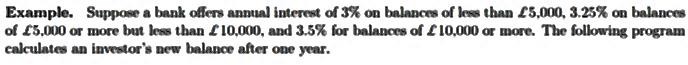 10